Applying CEOS information systems (e.g. CEOS DB) to LSI gap analyses
Facilitator – Tom Cecere (USGS)
MIM Dbase – Missions TAb
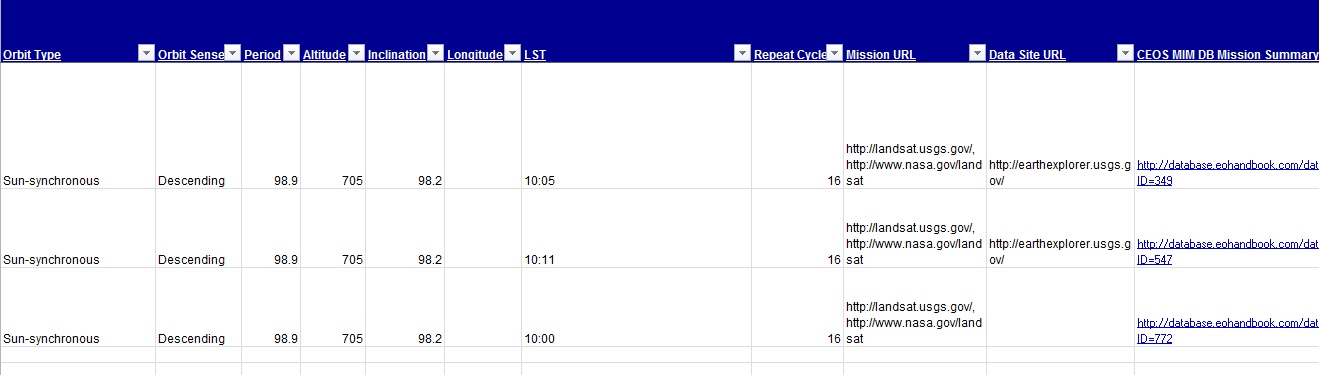 MIM Dbase - Instruments
MIM Dbase – Instruments (cont.)
MIM – Instrument Measurements
MIM – Instrument Specifications